コロサイびとへのてがみ ２しょうのフォーラム
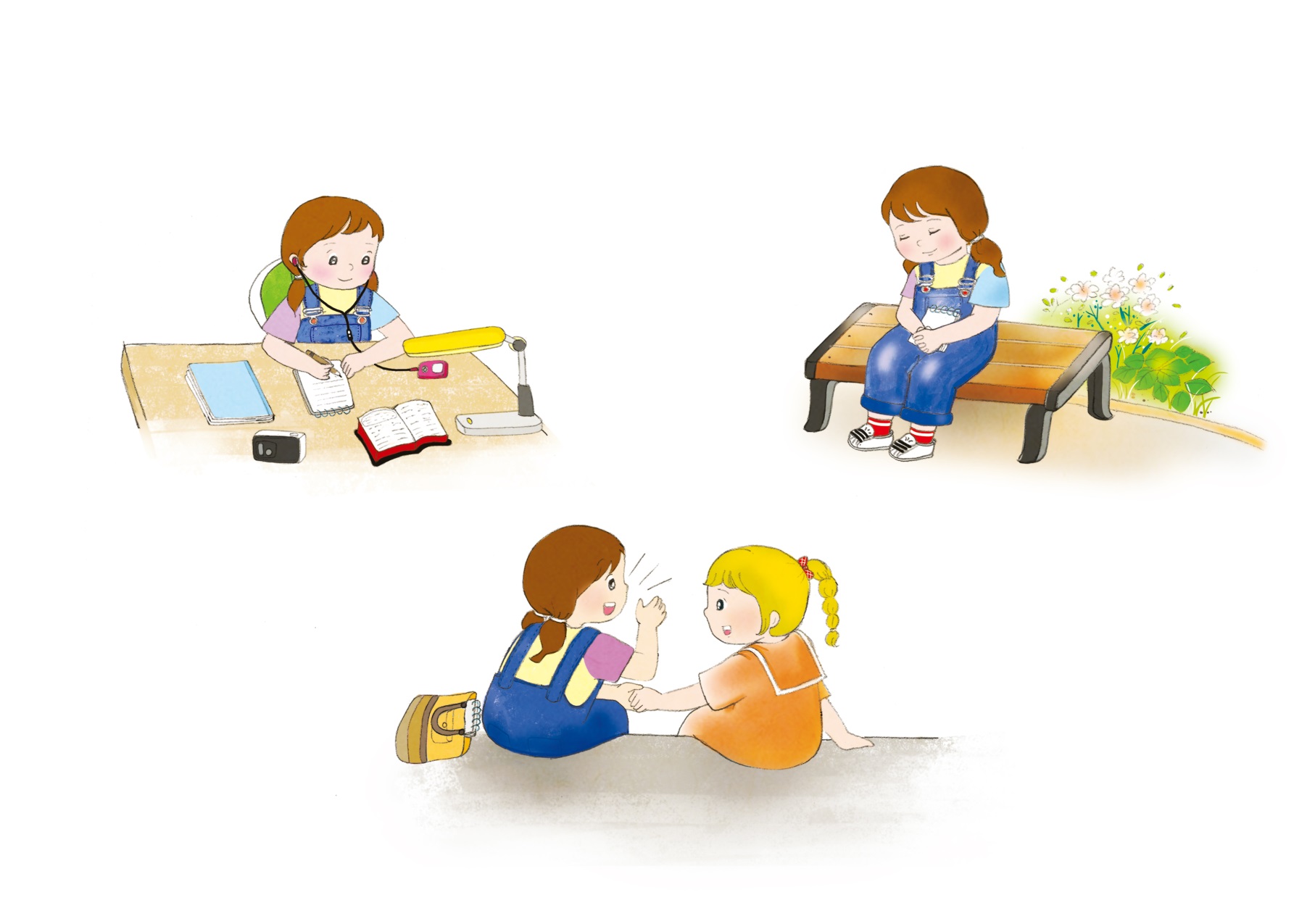 コロサイ2:3
かみさまの　みことばは　
いやしの　ちからが　あります
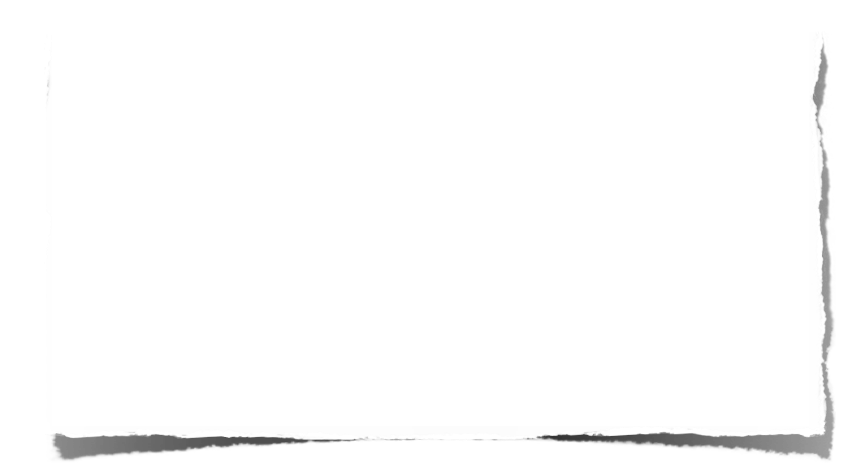 ヘブル 4: 12
かみの　ことばは　いきていて、ちからが
　あり、りょうばの　つるぎよりも　するどく、たましいと　れい、かんせつと　こつずいの　わかれめさえも　さしとおし、こころの　
いろいろな　かんがえや　はかりごとを　
はんべつすることが　できます。
れいはいを　ささげて　みことばを　きく　
じかんに　いやしが　おきます
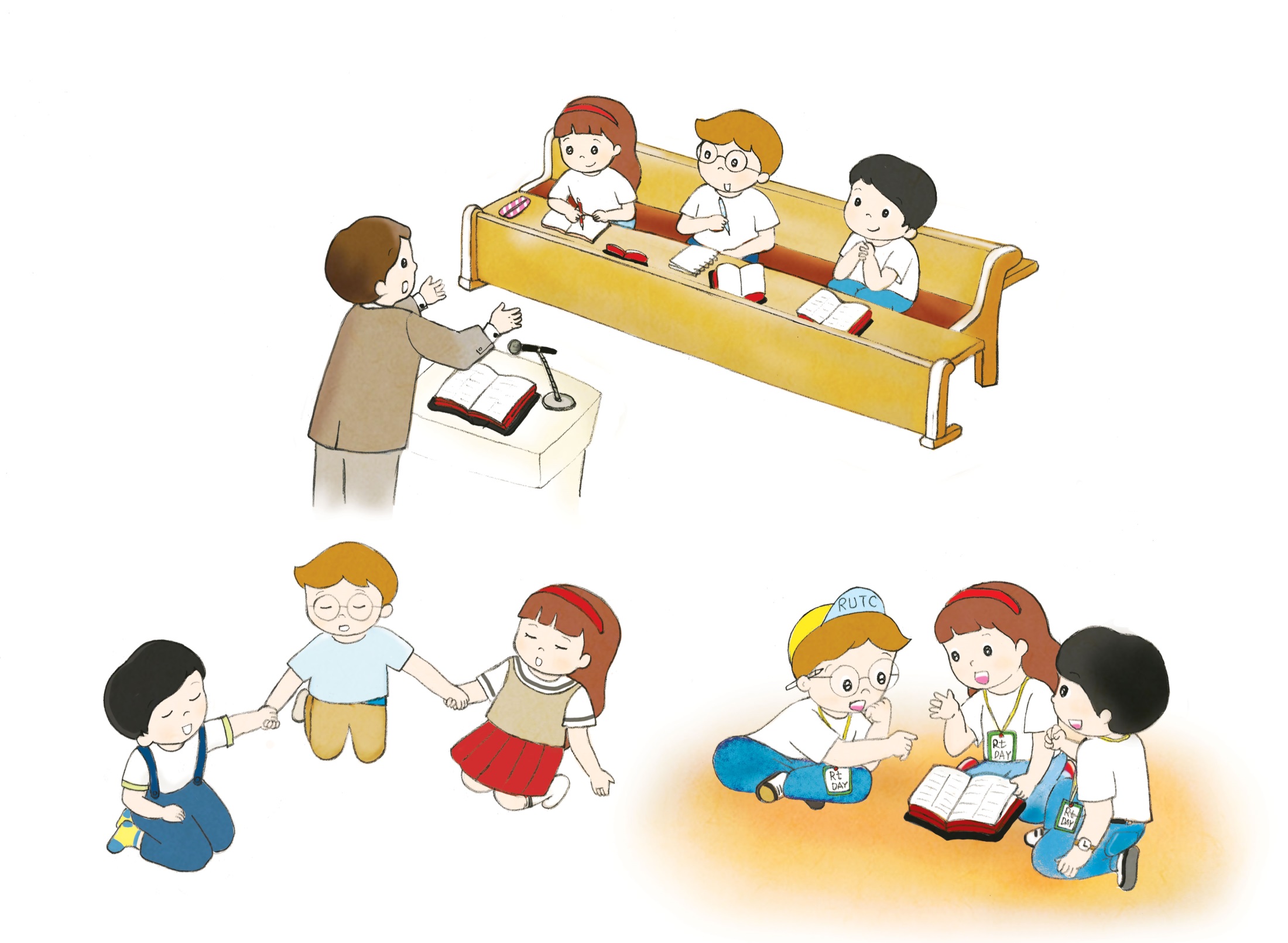 どんな　こころで　れいはいを　
ささげるべきでしょうか
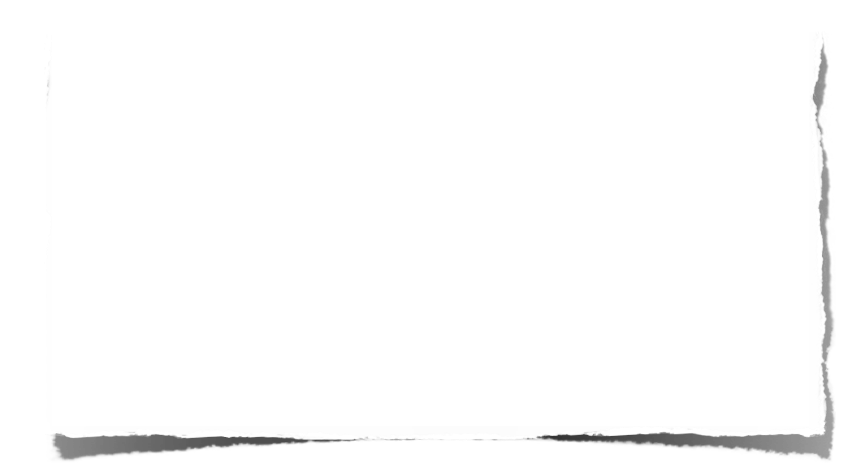 しへん100:4
かんしゃしつつ、しゅの　もんに、
さんびしつつ、その　おおにわに、はいれ。
しゅに　かんしゃし、みなを　ほめたたえよ。
1. わたしの　しゅみと　とくぎは　なんですか
ほかの　ひとと　
フォーラムして
みつけましょう
じぶんで　かんがえて　みましょう
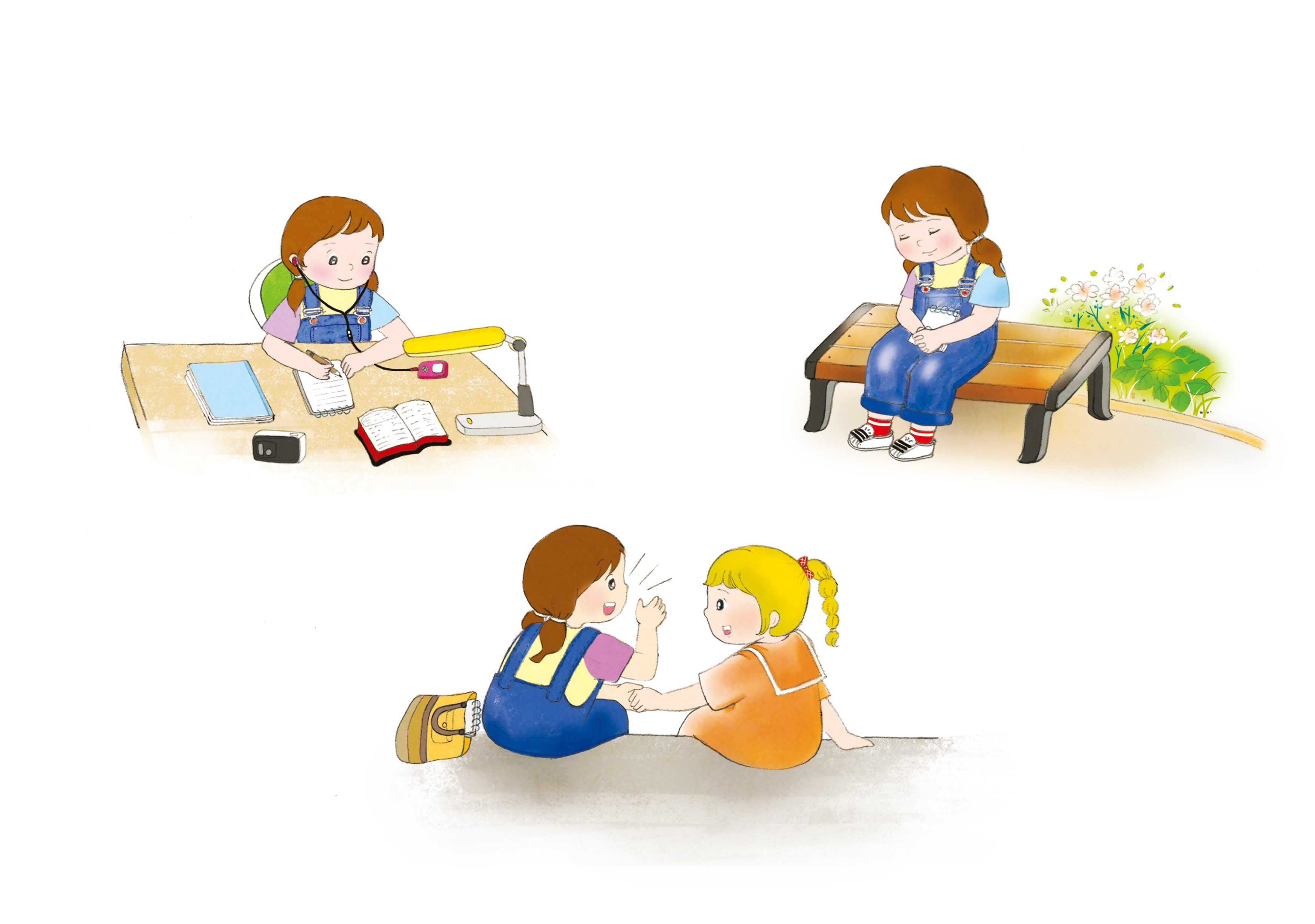 2. わたしは　いのりが　なりたって　いますか
すこしの　じかんでも　
ていこくいのりを　ささげなければ　
ならない　りゆうが　あります
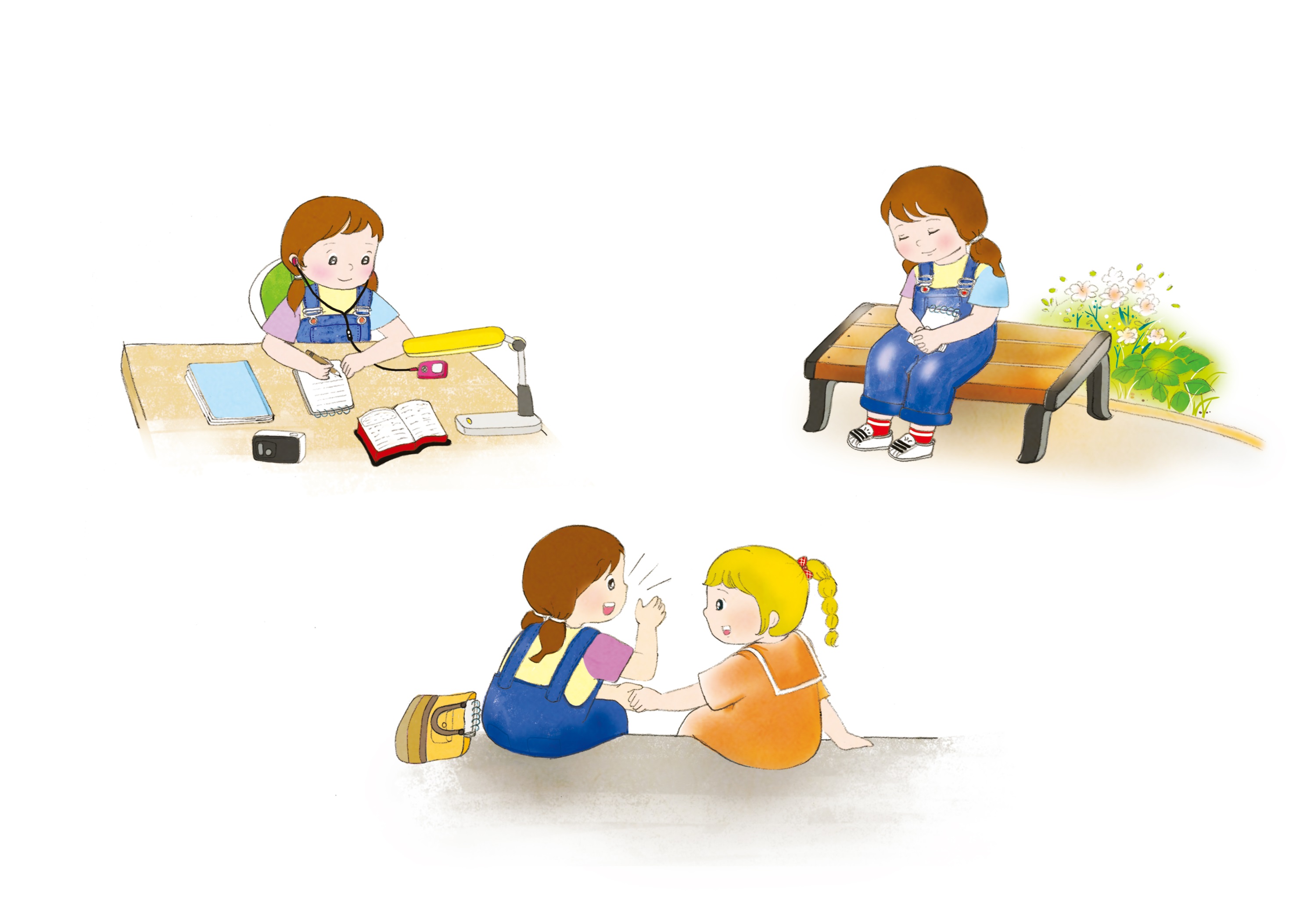 わたしたちは　ふくいんを　もった　レムナント！
いのりさえ　なりたてば
せかいを　ふくいんかする　
ちからを　うけます
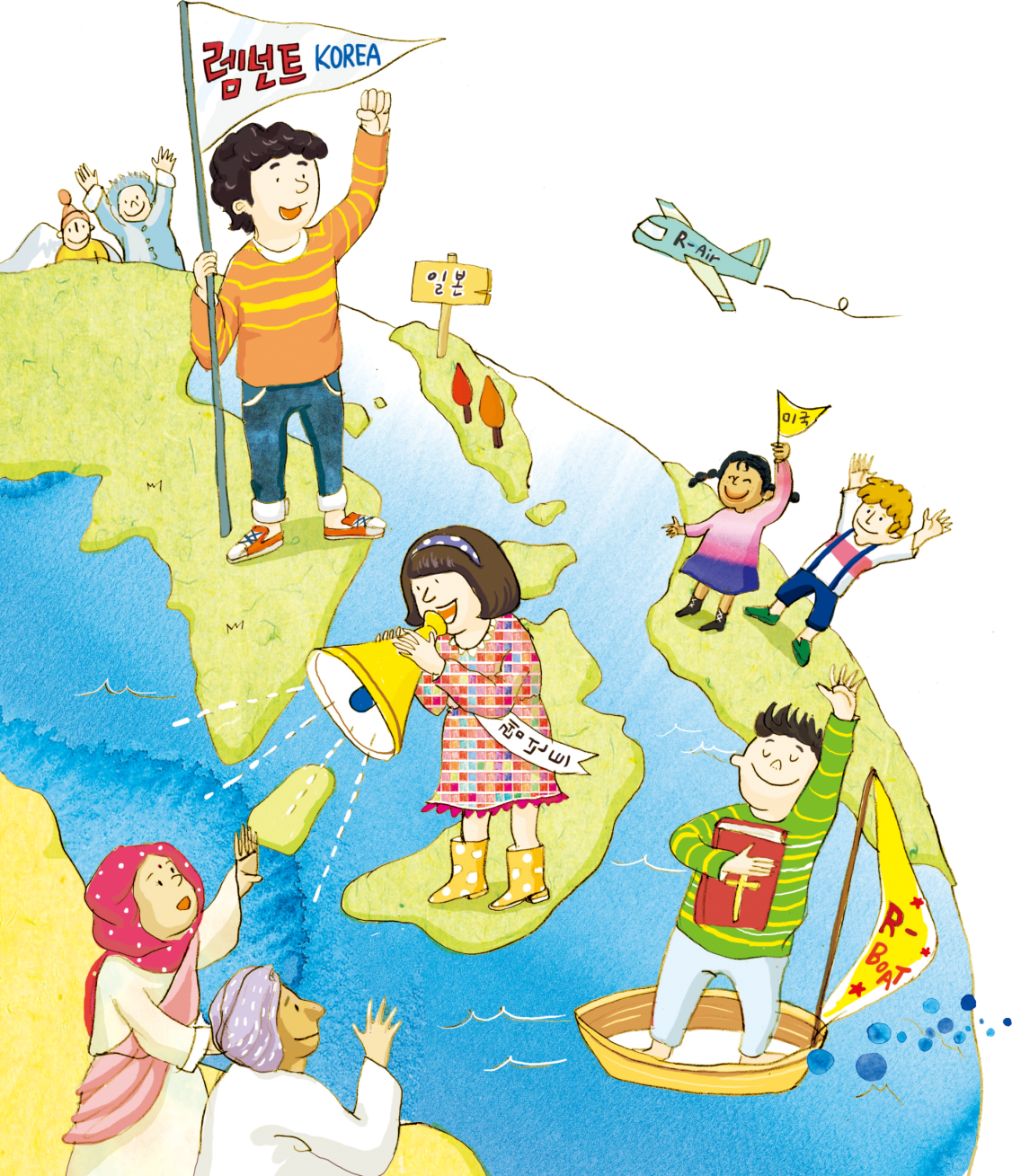 3. わたしは　へいじつに　メッセージを　きく　
　　じかんが　ありますか
ほかの　ともだちは　どんな
メッセージを　きいているのか
フォーラムしましょう
レムナントの　ときに　
こくいん　された　ことは　
いっしょう　のこります
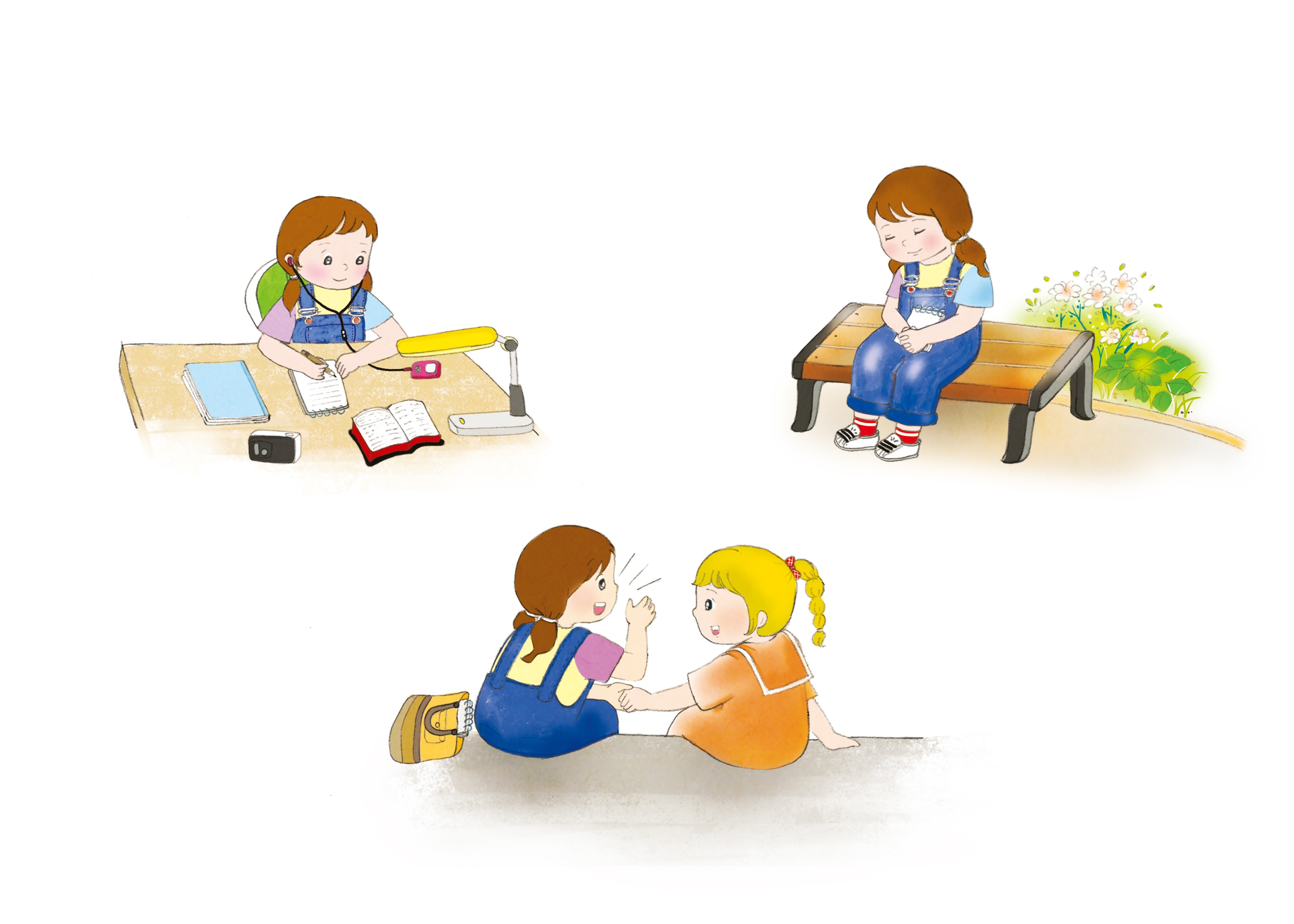 4. ふくいんの　なかには　すくいと　ともに　
なにが　はいっていますか (コロサイ2:3)
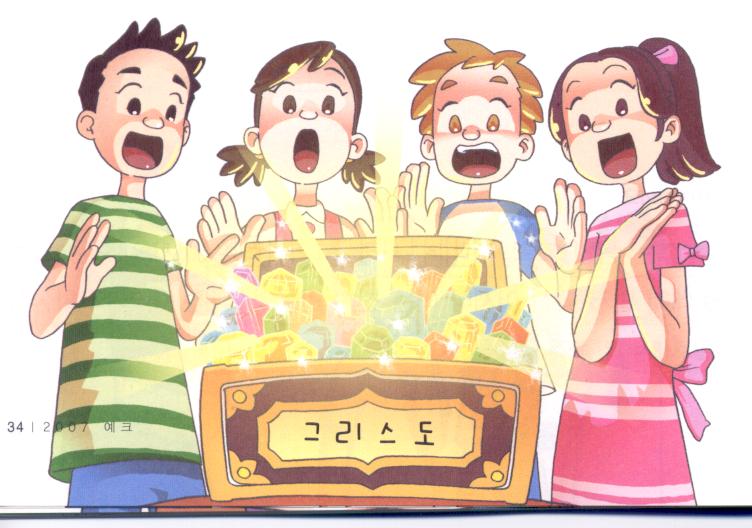 ちしき
ちえ
たから
キ　リ　ス　ト
5. かくされた　ことが　すべてを　さゆうします
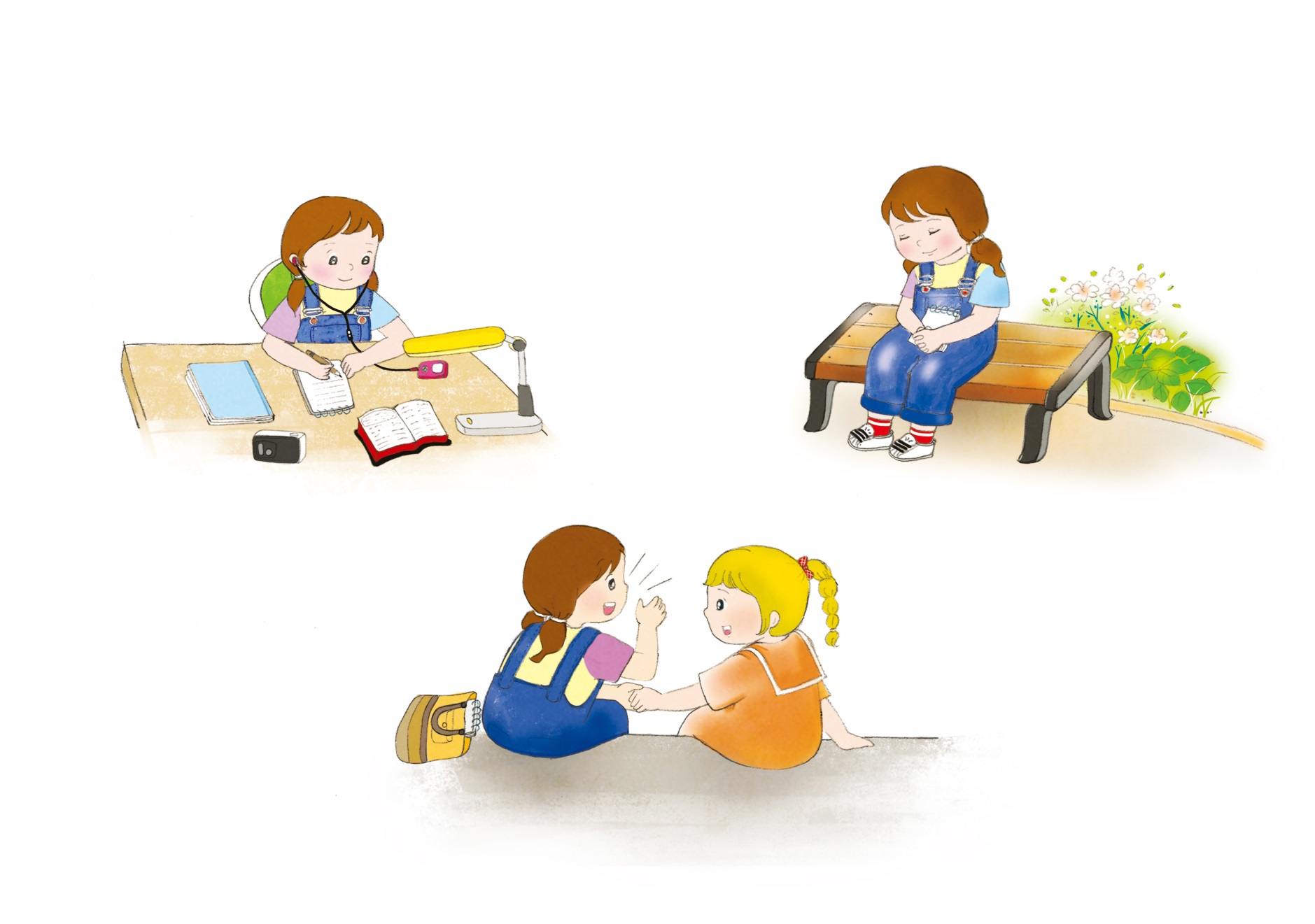 いのり
タラント
みことばフォーラム
わたしの　なかに　ふくいんの　たからが　
かくされているなら　しょうりするしか　ありません
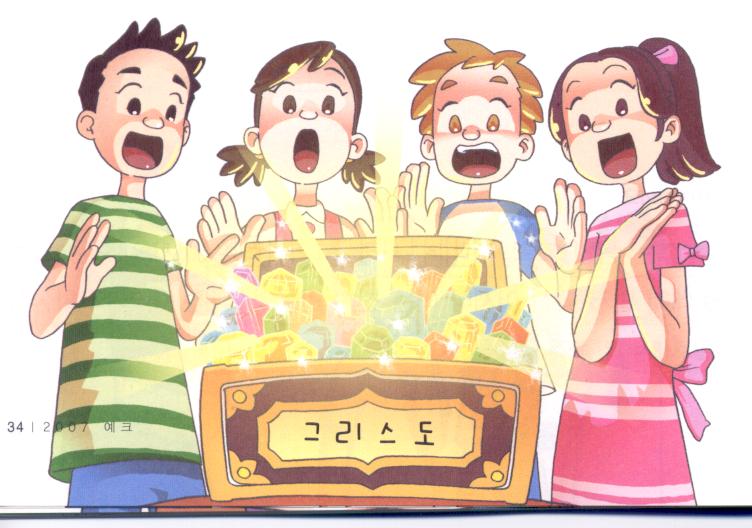 キ　リ　ス　ト
フォ
ー
ラム
し
て
いん
し
よう
こく
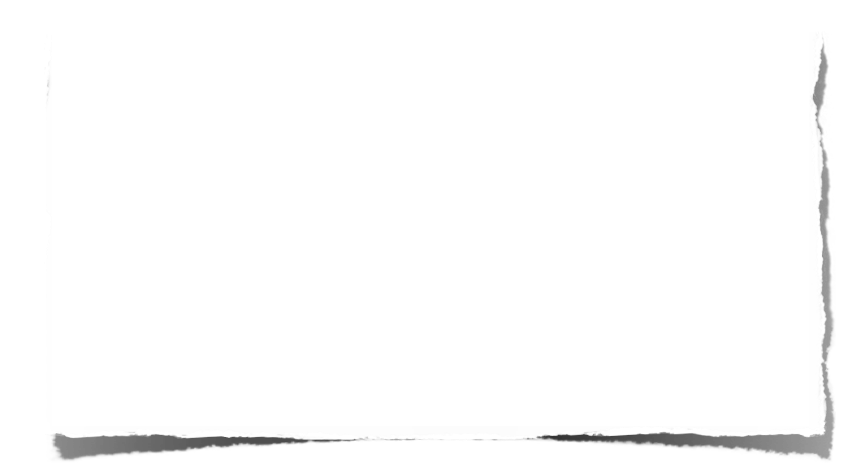 みことばの　なかで　いちばん　こころに　
のこった　ことを　フォーラムしよう
わたしの　タラント、いのり、みことばに　ついて　フォーラムしよう
こんしゅうに　じっせんすることを　
フォーラムしよう